Using NOAA CDRs to Connect Phases of the El Niño Southern Oscillation (ENSO) with Precipitation across Hawaii and the U.S. Affiliated Pacific Islands (USAPI)
Pacific Water Resources
Jessica Sutton
Michael Kruk
Nicholas Luchetti
John Marra
Ethan Wright
Outline
Understanding ENSO
Effects of ENSO
Study Area 
Research Objectives 
Methodology
Results 
Conclusions 
Future Research
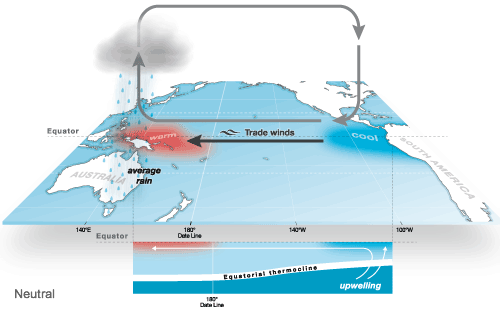 Understanding 
ENSO
Interaction between the ocean and the atmosphere 
ENSO influences global climate but strongest in Pacific
El Niño – cooler and drier in western Pacific 
La Niña -  warmer and wetter in western Pacific
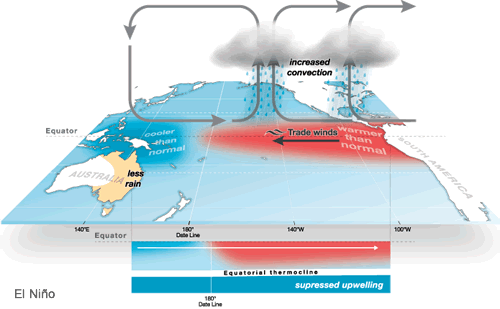 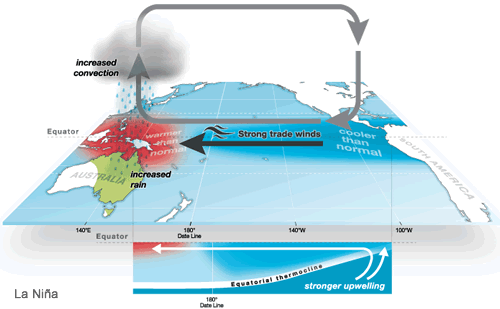 Image Credit: http://www.bom.gov.au/
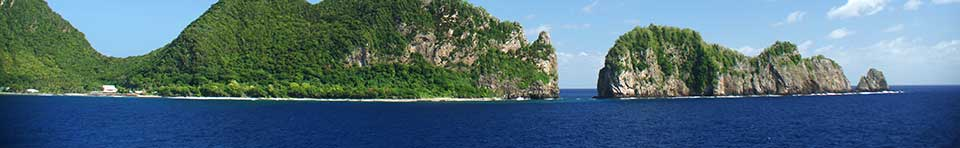 Image Credit: NPS
Effects of ENSO
Varies across the USAPI
El Niño
Crop losses 
Water rationing
Wildfires 
Loss of livestock 
Changes in tropical cyclone tracks and frequency.
La Niña 
Large surf and high tides influence surface and ground water.
Changes in precipitation patterns affect water resources.
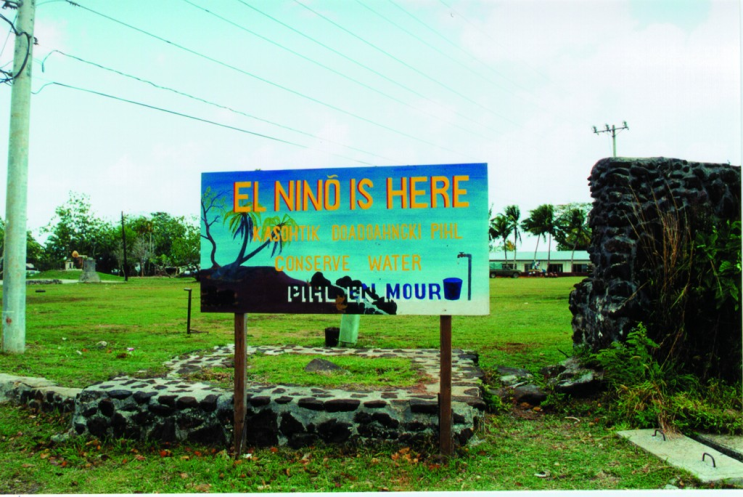 Image Credit: NOAA National Weather Service Pacific Region, 1998
Study Area
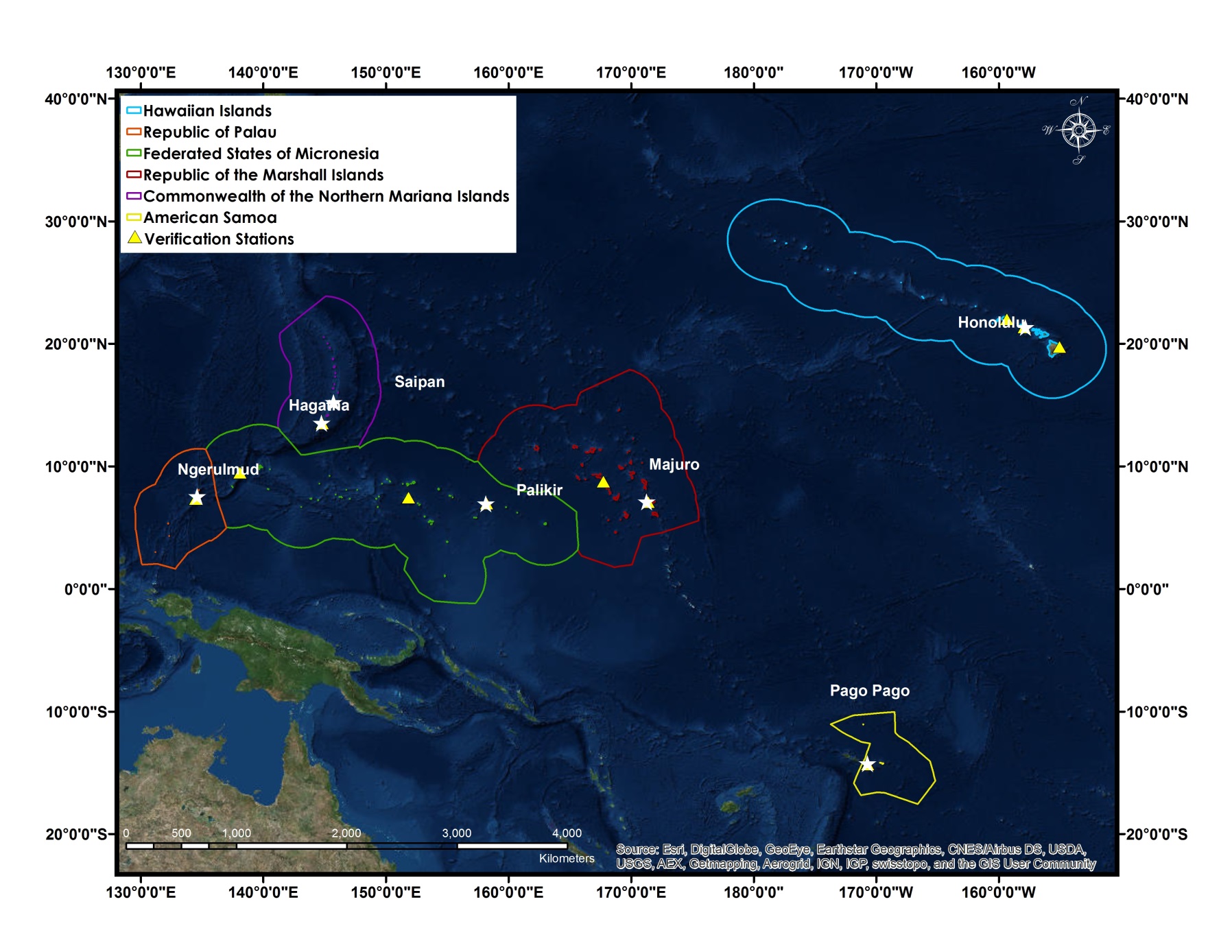 Image Credit: Made in ArcGIS using basemap.
Provide an updated ENSO based climatology (1985-2014) of long-term precipitation patterns for each USAPI using the NOAA PERSIANN Climate Data Record (CDR) 
Conduct verification analyses with in situ precipitation data
Determine the relationship between PERSIANN CDR precipitation and the seven ENSO phases
Determine precipitation ranges for each USAPI Exclusive Economic Zone (EEZ) during the seven ENSO phases
Research Objectives
PERSIANN CDR
Specifications
0.25° resolution
Global
Daily 
Limitations
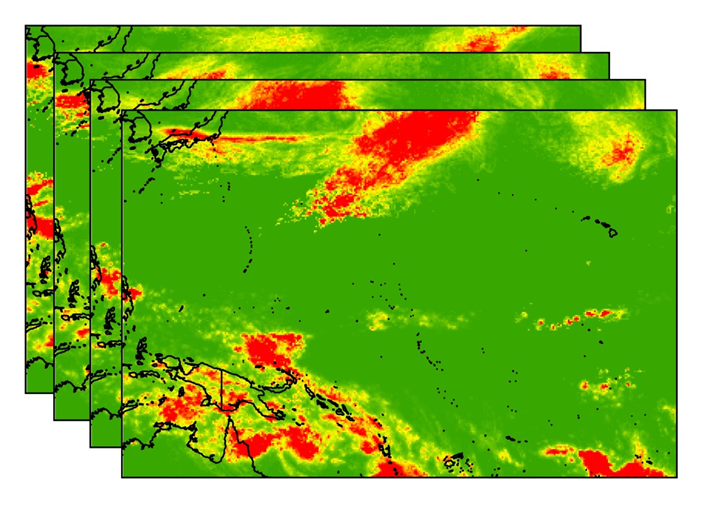 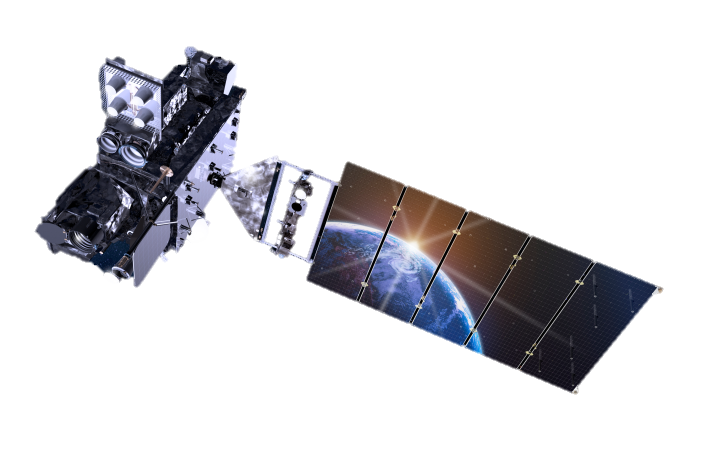 DATA PREPARATION & ANALYSIS
MONTHLY

            SEASONAL 

                                YEARLY
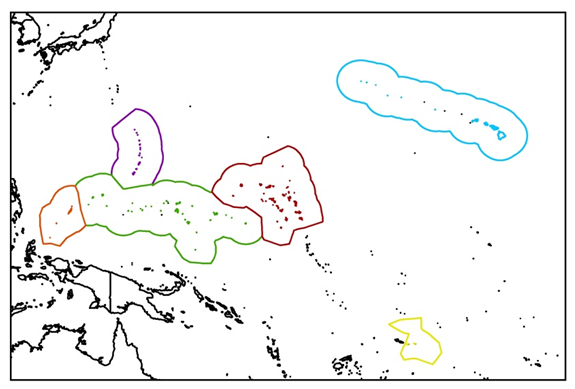 GLOBAL PERSIANN PRECIPITATION
EXCLUSIVE ECONOMIC ZONES (EEZ)
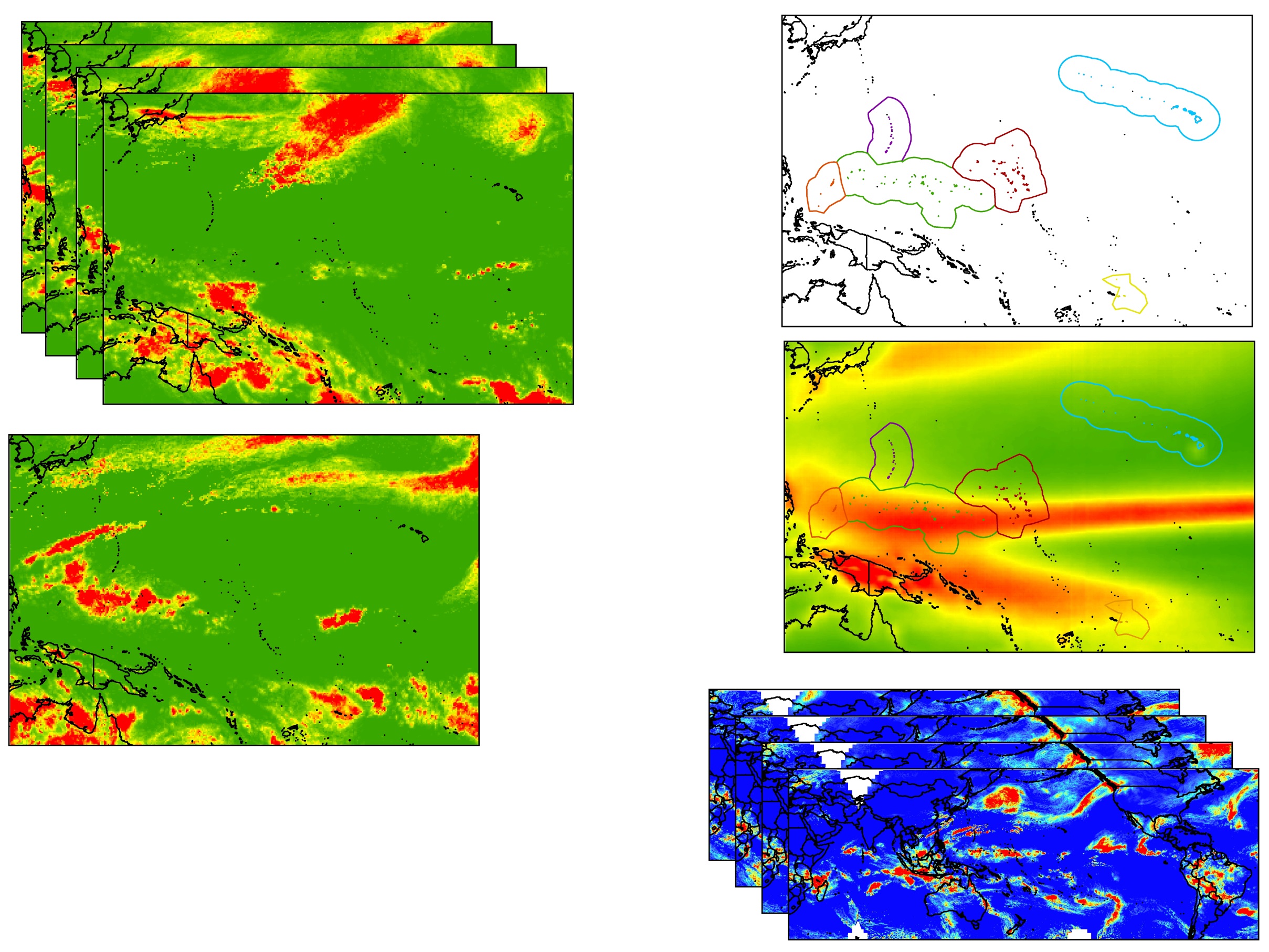 sum
Daily 0.25° resolution
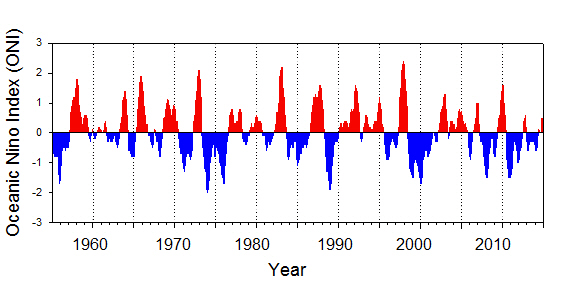 Oceanic Niño Index (ONI)
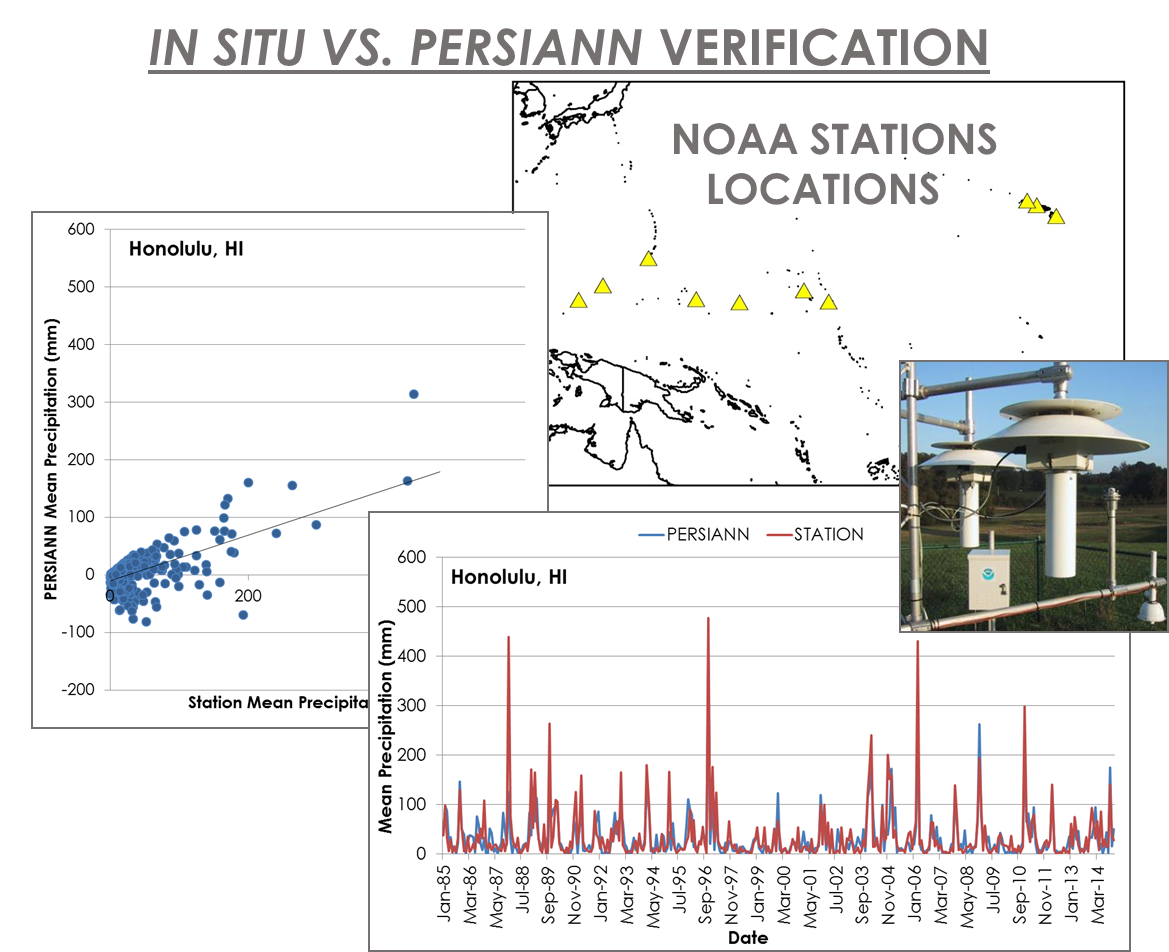 Results
Place holder for animation showing seasonal means and time series graph
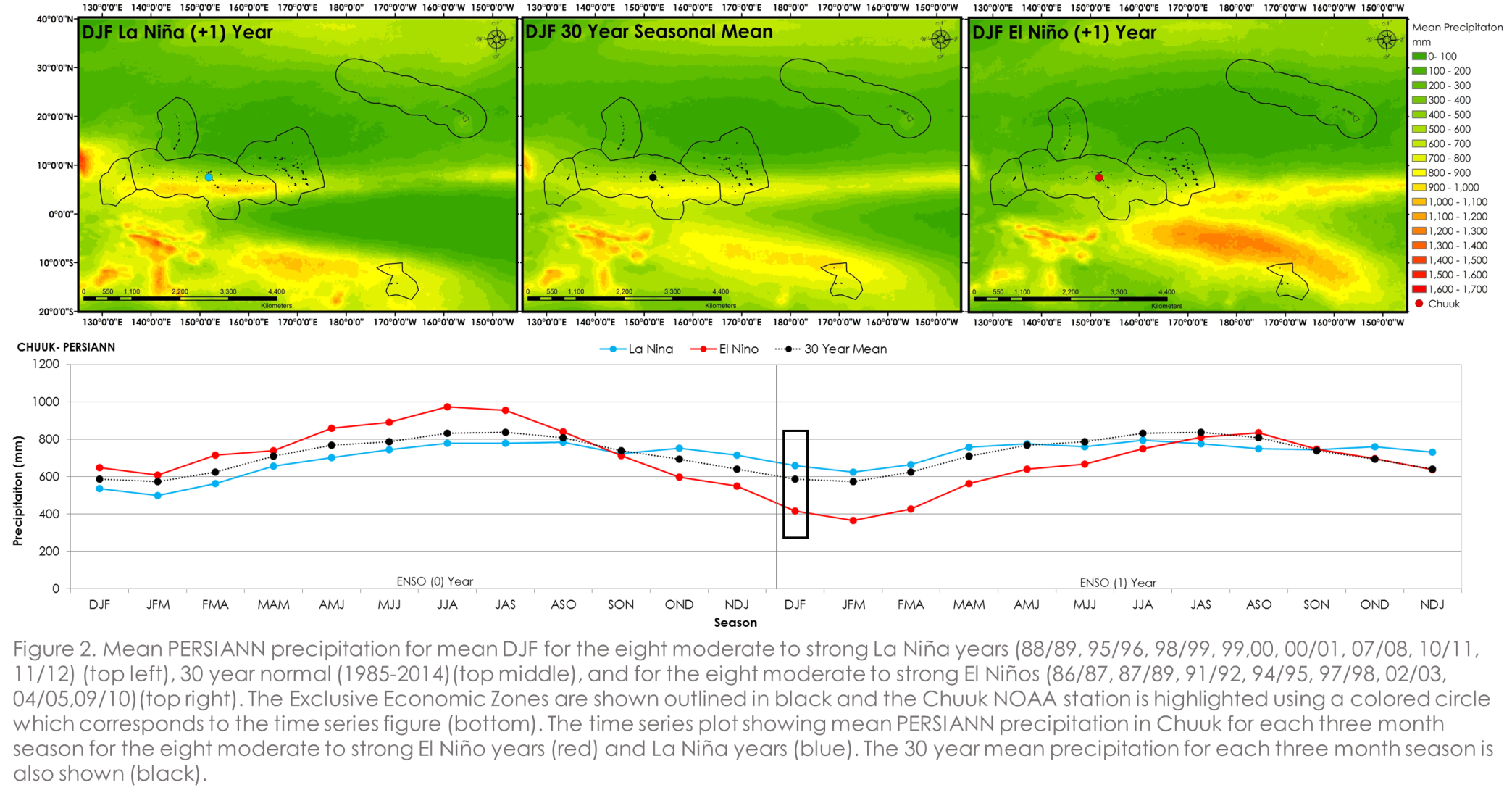 Results
Place holder for animation showing seasonal anomalies
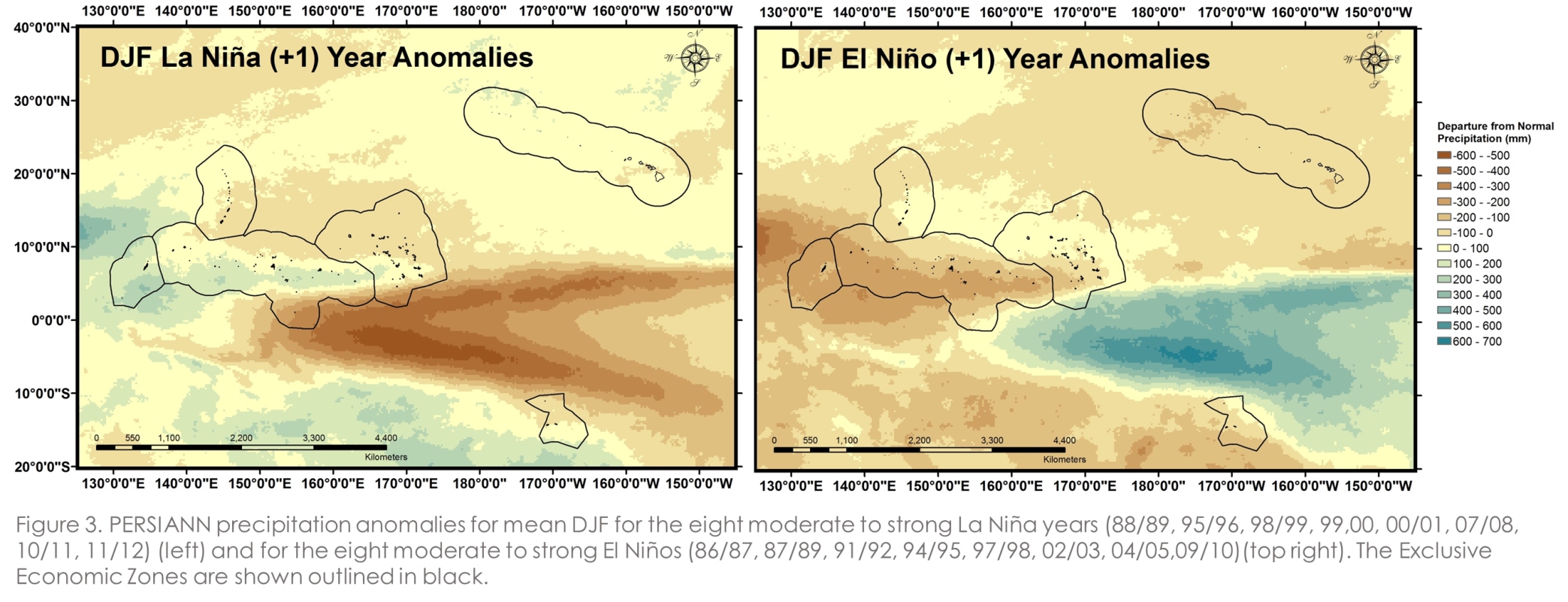 Results
Place holder for maps of ENSO phases
Conclusions
Future Research
Compare CMORPH, TRMM, and PERSIANN precipitation data
Advisors
Michael Kruk, Pacific Water Resources Product Development
John Marra, NOAA Region Climate Services
Partners
John Marra, NOAA Region Climate Services
Others
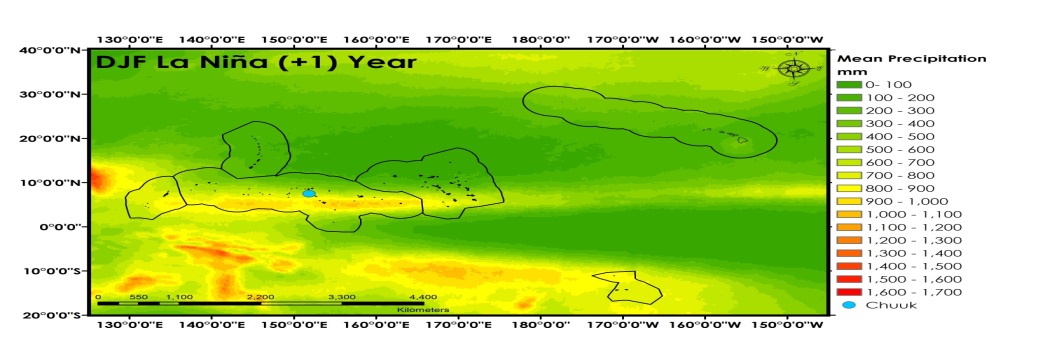 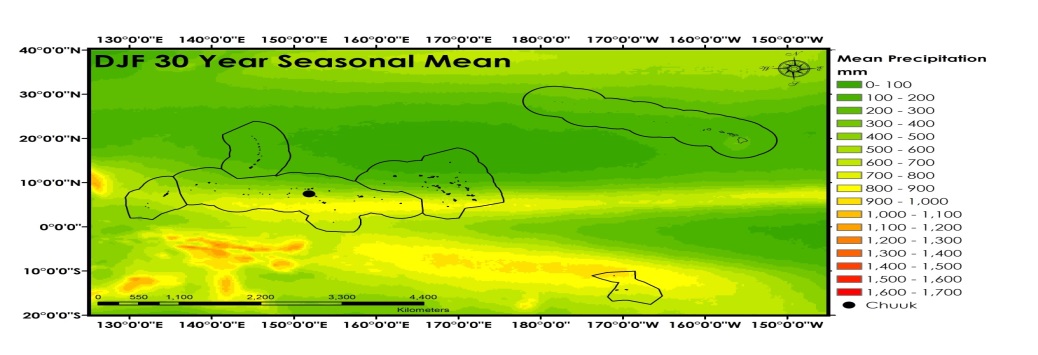 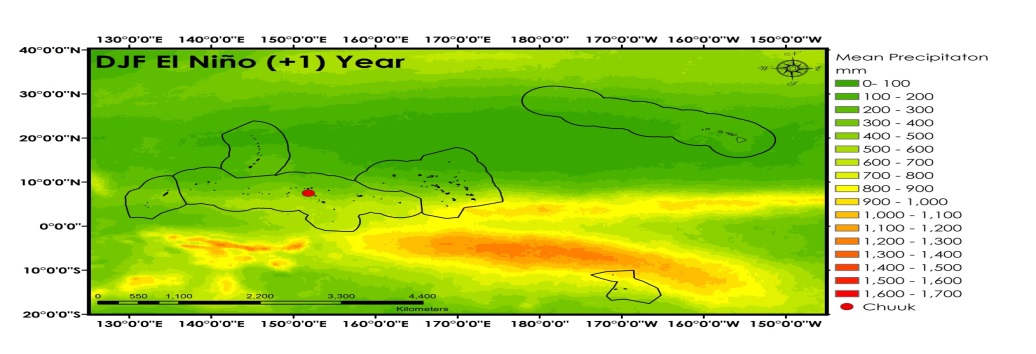 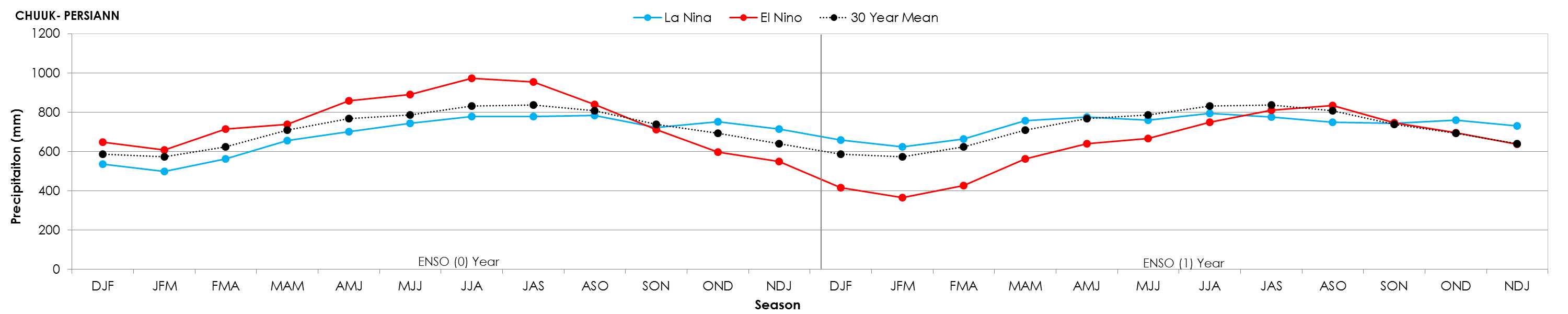 Figure 2. Mean PERSIANN precipitation for mean DJF for the eight moderate to strong La Niña years (88/89, 95/96, 98/99, 99,00, 00/01, 07/08, 10/11, 11/12) (top left), 30 year normal (1985-2014)(top middle), and for the eight moderate to strong El Niños (86/87, 87/89, 91/92, 94/95, 97/98, 02/03, 04/05,09/10)(top right). The Exclusive Economic Zones are shown outlined in black and the Chuuk NOAA station is highlighted using a colored circle which corresponds to the time series figure (bottom). The time series plot showing mean PERSIANN precipitation in Chuuk for each three month season for the eight moderate to strong El Niño years (red) and La Niña years (blue). The 30 year mean precipitation for each three month season is also shown (black).